Визуальные приемы проблемного обучения(использование произведений живописи на уроках истории)
Коронова Лилия Романовна
Учитель истории и обществознания
МБОУ «Гимназия №22» НМР РТ
Золотник
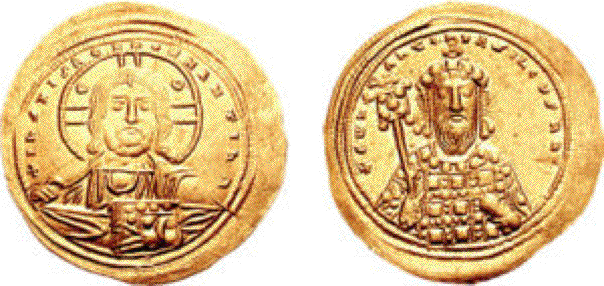 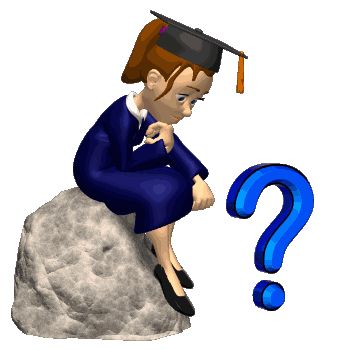 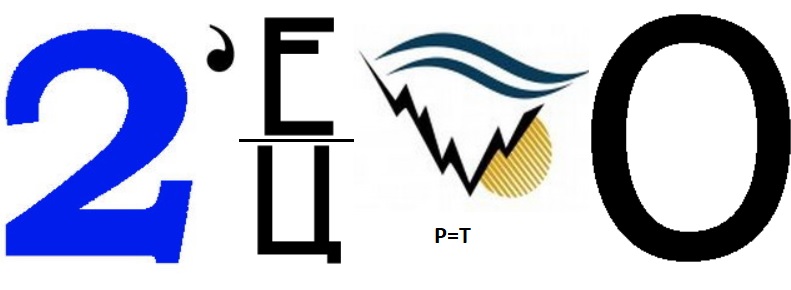 ДВЕНАДЦАТОГО
ГРОЗА
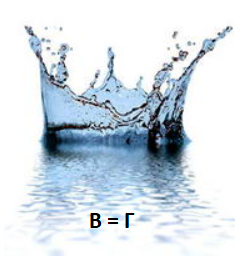 ГОДА
Гроза двенадцатого года
  А.С.Пушкин
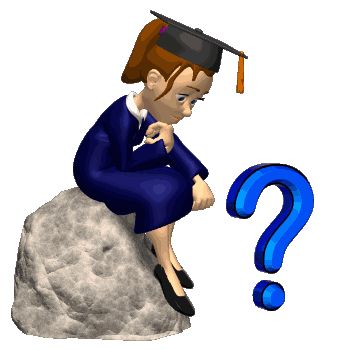 Василий Васильевич Верещагин (1842 - 1904) - русский живописец и литератор, один из наиболее известных художников-баталистов.
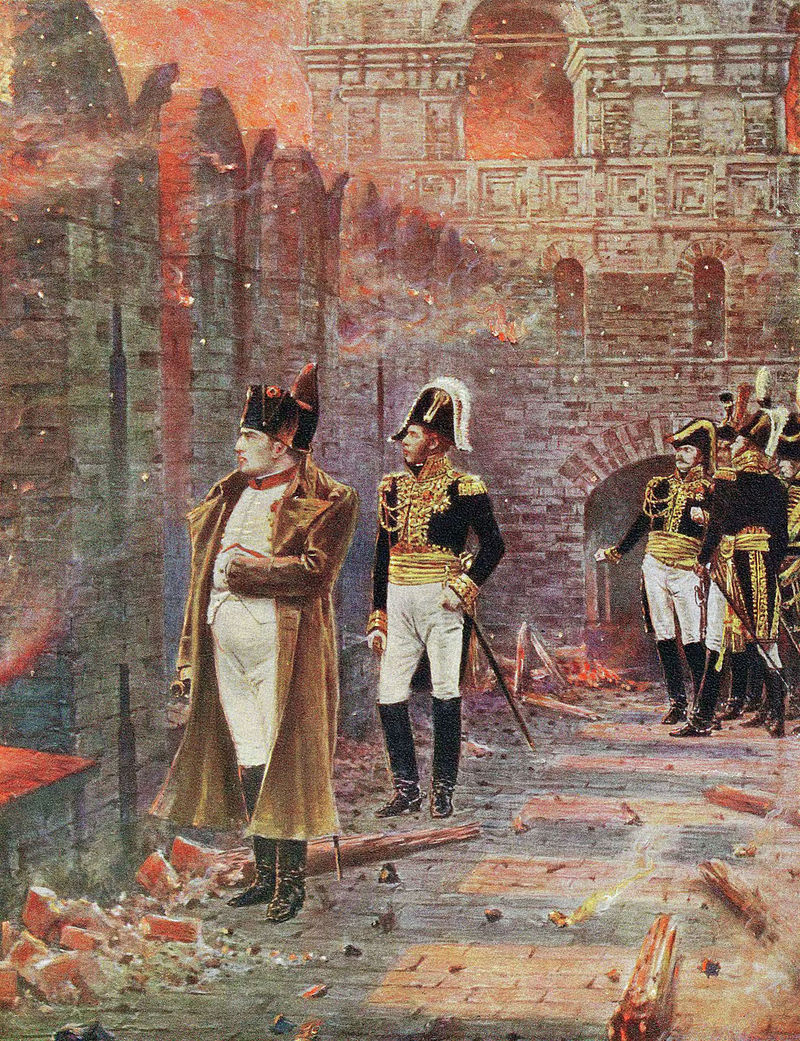 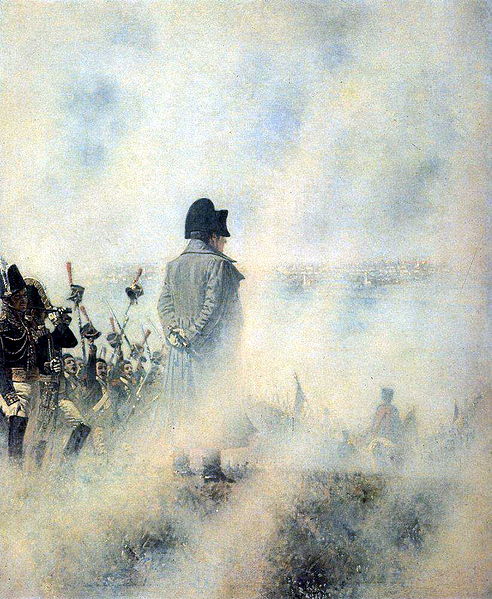 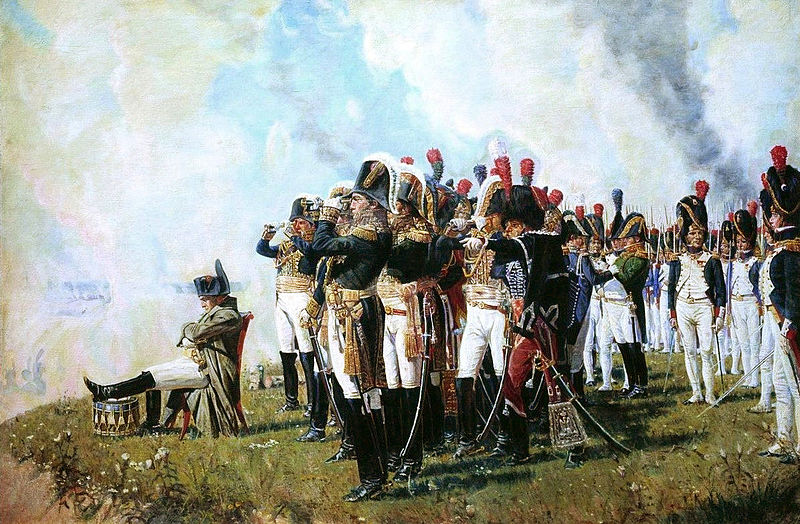 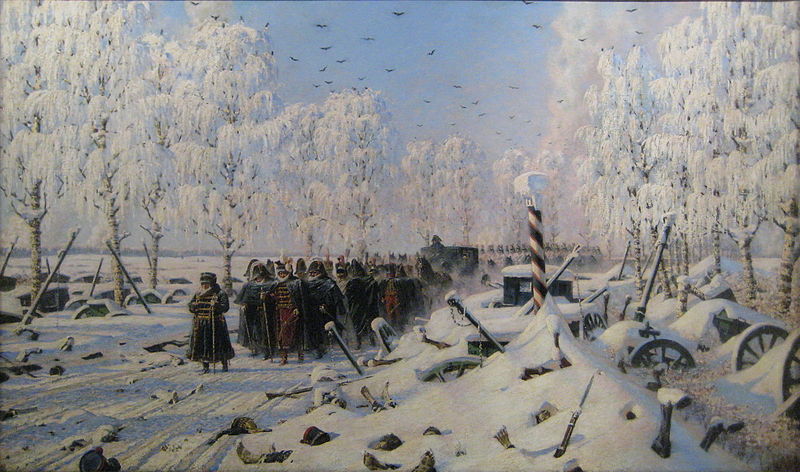 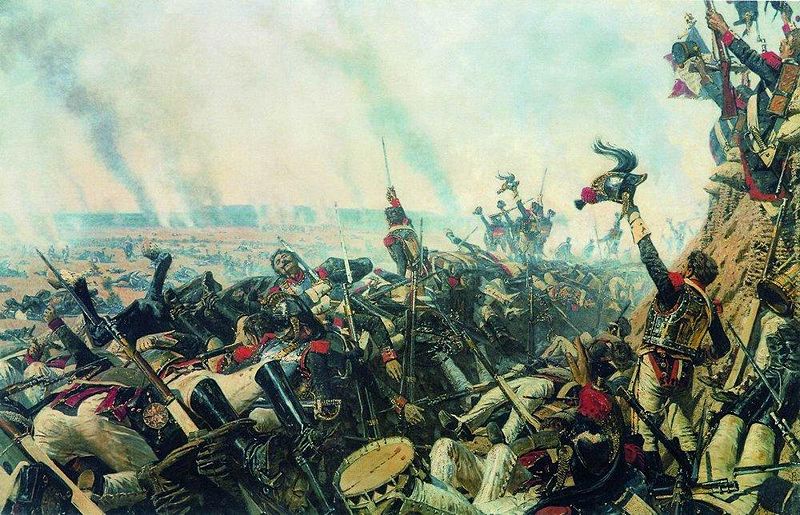 Назови картину
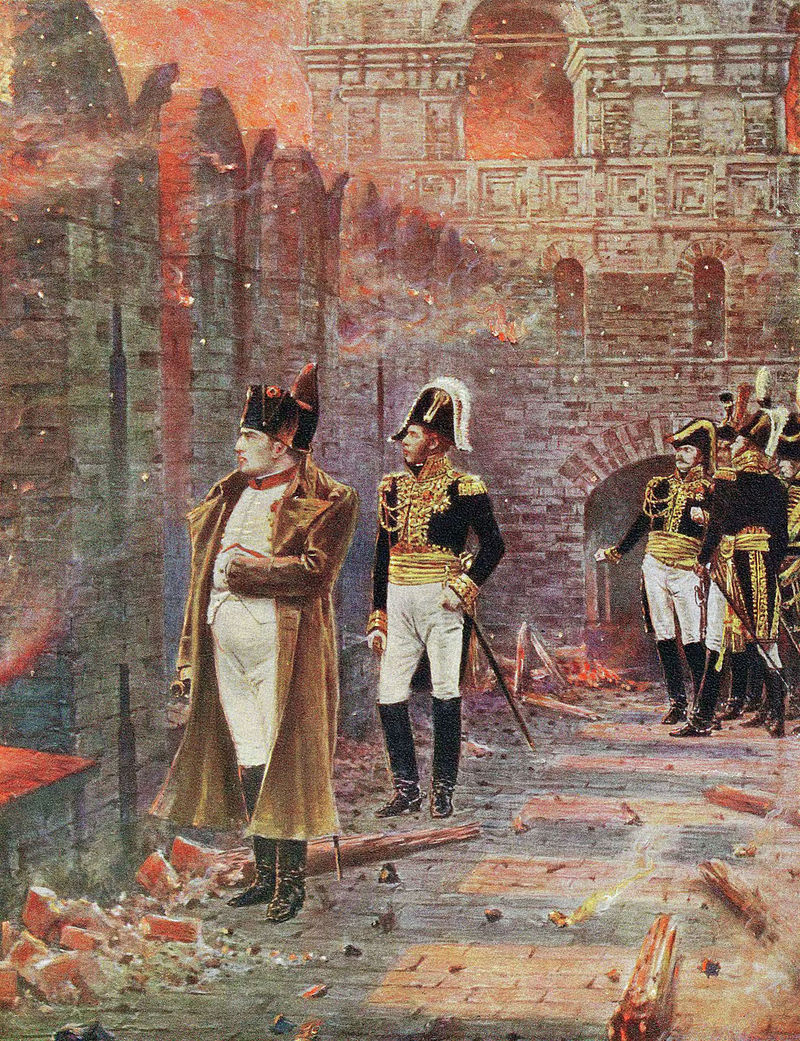 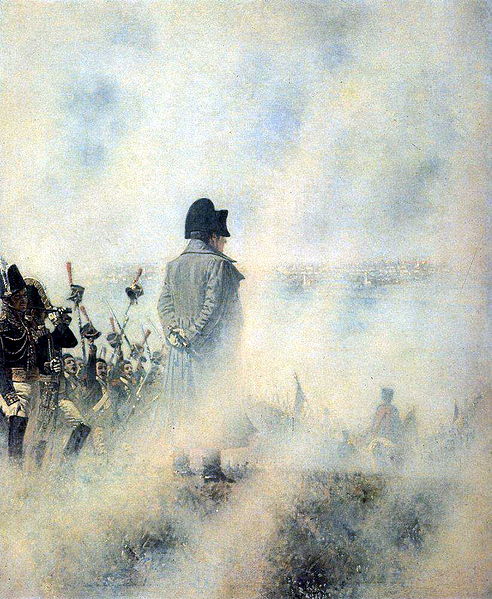 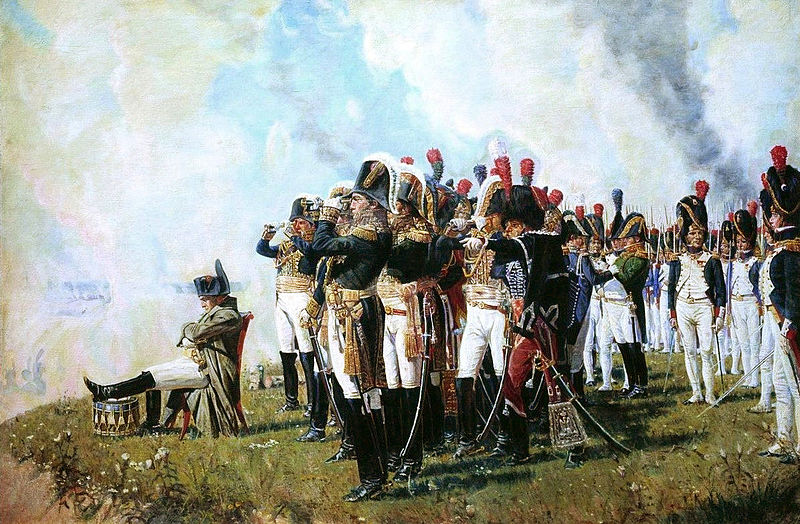 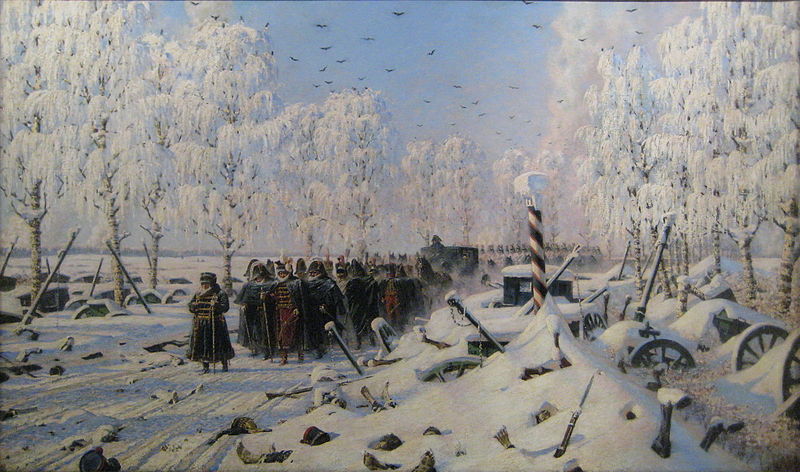 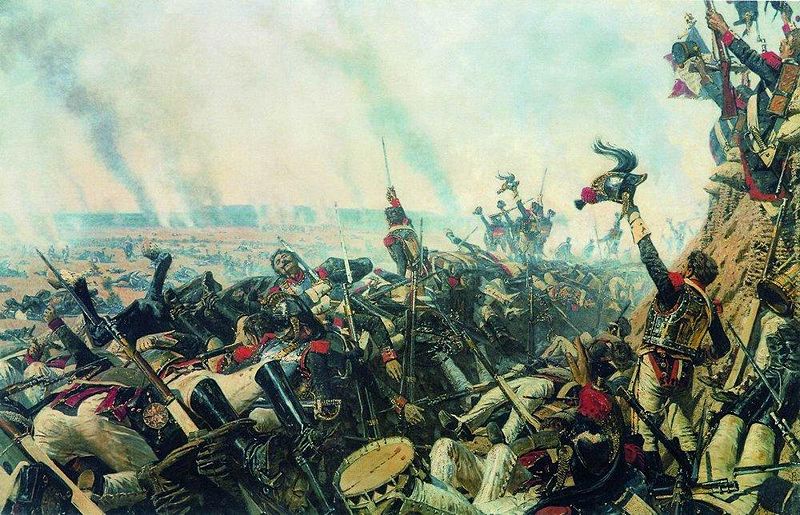 В Кремле – пожар!
Перед Москвой в ожидании депутации бояр
Наполеон I на Бородинских высотах
Конец Бородинского сражения
На большой дороге. Отступление, бегство…
Расположи в хронологическом порядке
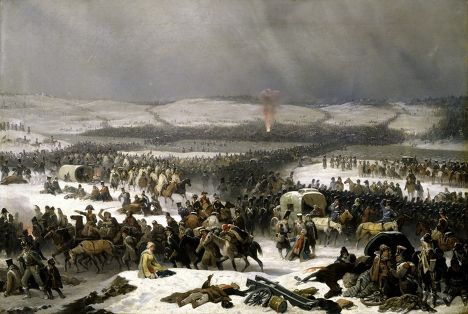 Переправа войск Наполеона через Березину Я. Суходольский
Бородинское сражение.  Петер фон Гесс.
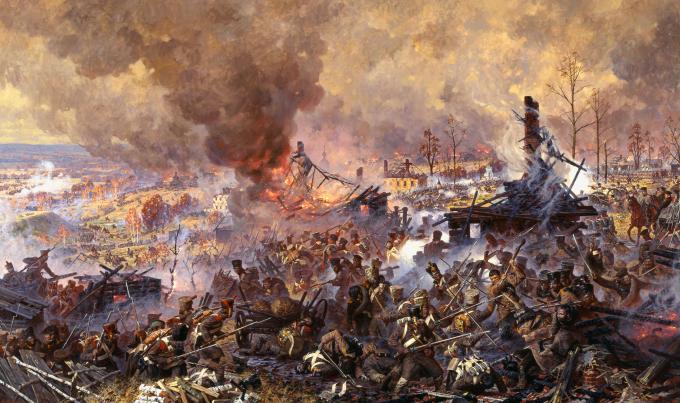 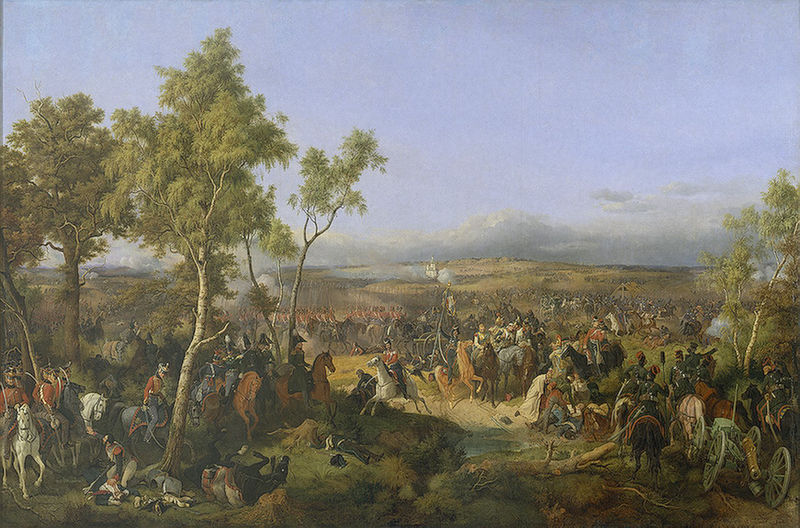 Сражение за Малоярославец  А.Аверьянов
Сражение при Тарутине. Петер фон Гесс
Бородинское сражение. Петер фон Гесс.
Переправа войск Наполеона через Березину Я. Суходольский
Сражение за МалоярославецА.Аверьянов
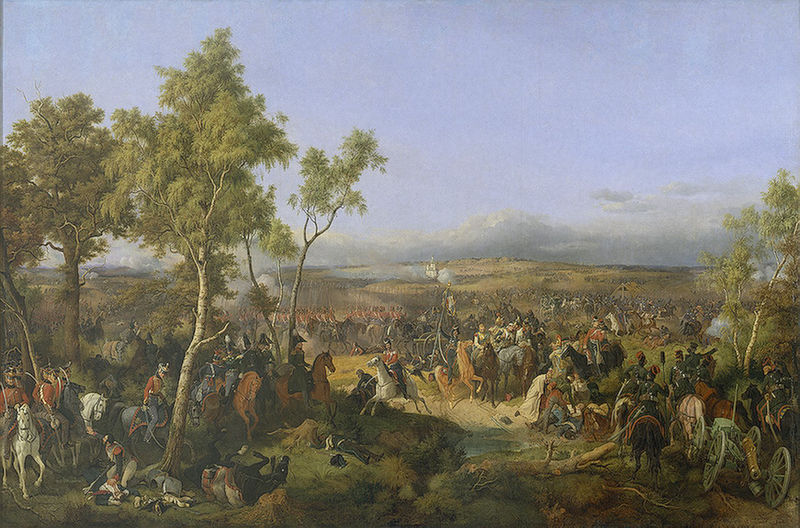 Сражение при Тарутине. Петер фон Гесс
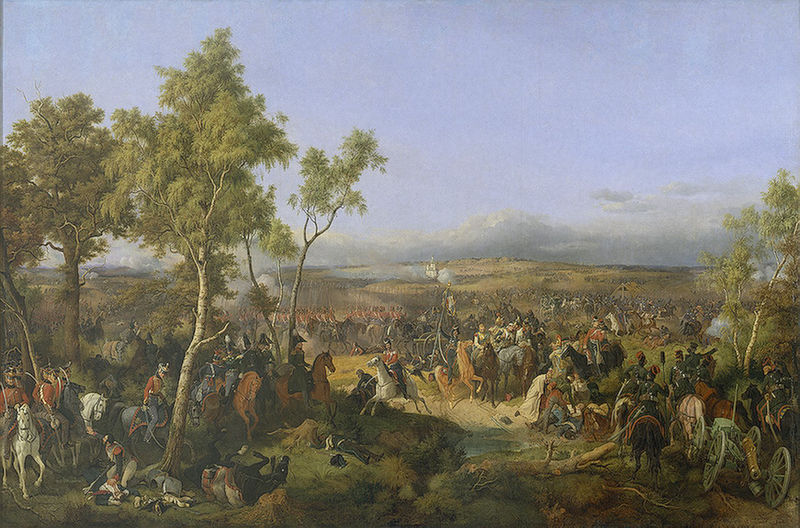 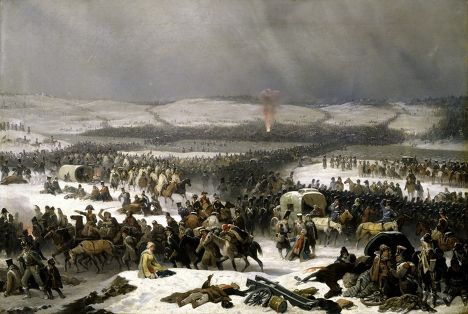 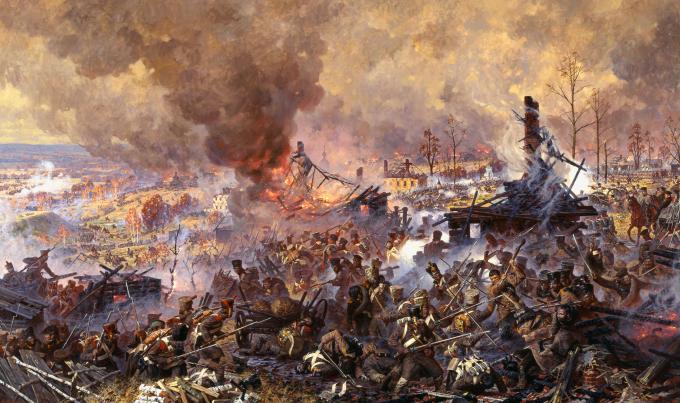 Сражение при Тарутине. Петер фон Гесс
Сражение за Малоярославец  А.Аверьянов
Переправа войск Наполеона через Березину Я. Суходольский
Бородинское сражение.  Петер фон Гесс.
Незадачливый редактор
В покоренной Москве ("Поджигатели" или "Расстрел в Кремле")
Зарево Замоскворечья
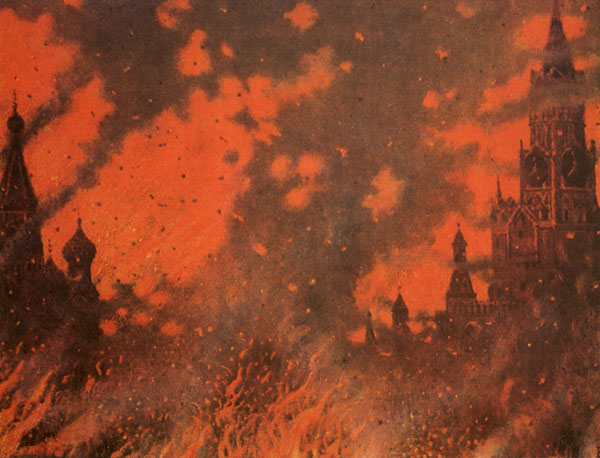 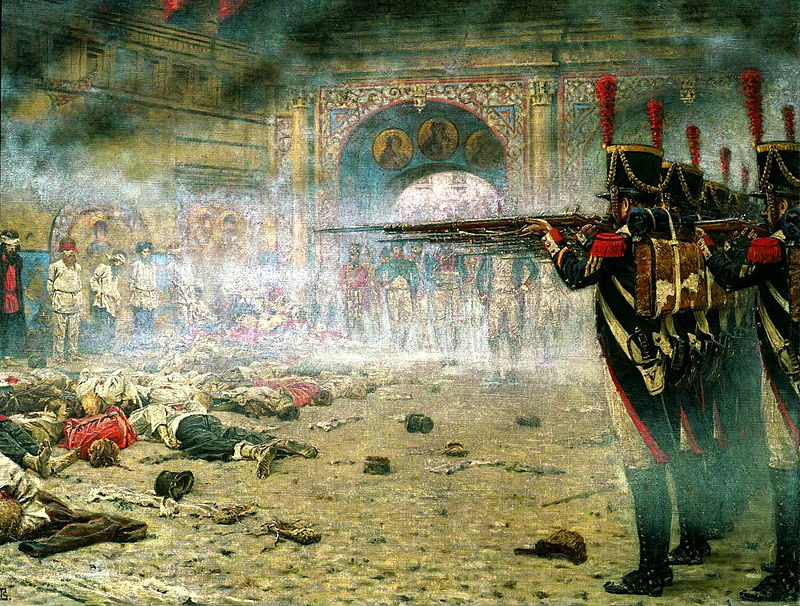 Сражение при Бородино
В Городне - пробиваться или отступать?
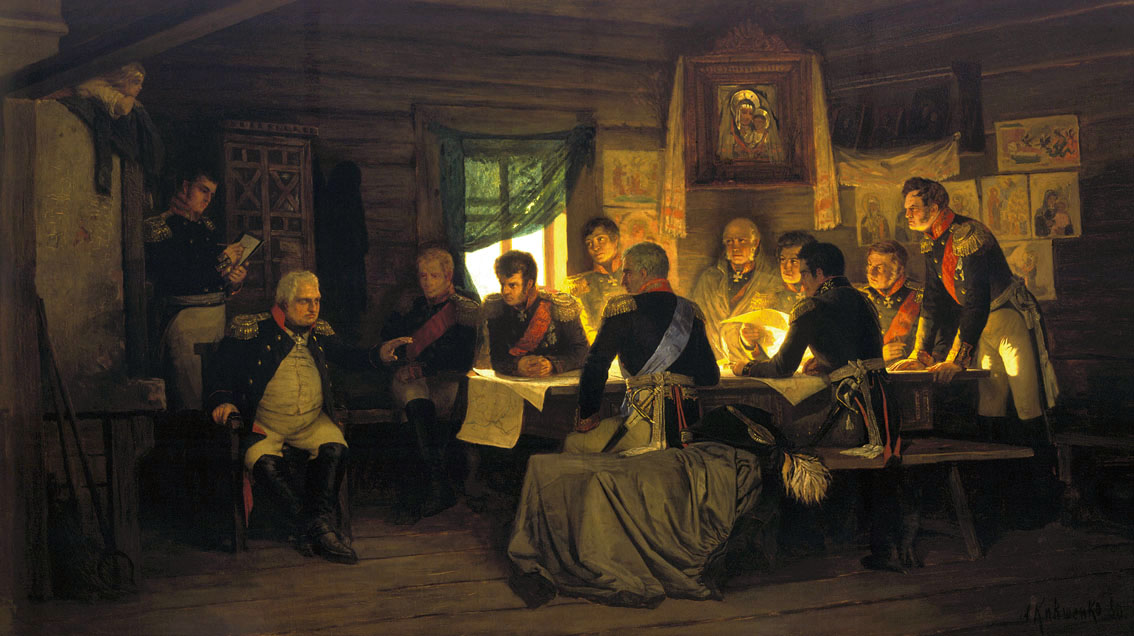 В покоренной Москве ("Поджигатели" или "Расстрел в Кремле")
Зарево Замоскворечья
В Городне - пробиваться или отступать?
Сражение при Бородино
В покоренной Москве ("Поджигатели" или "Расстрел в Кремле")
Зарево Замоскворечья
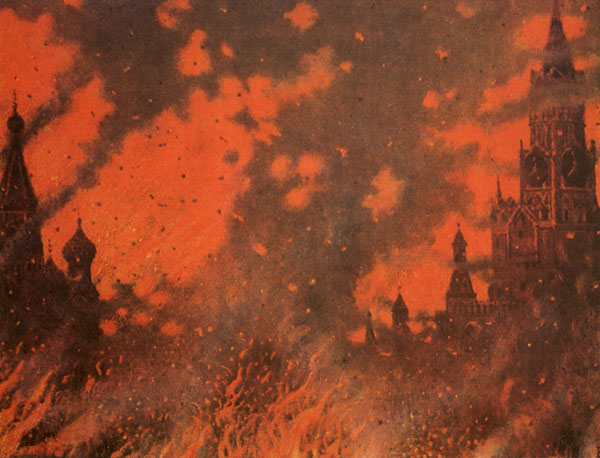 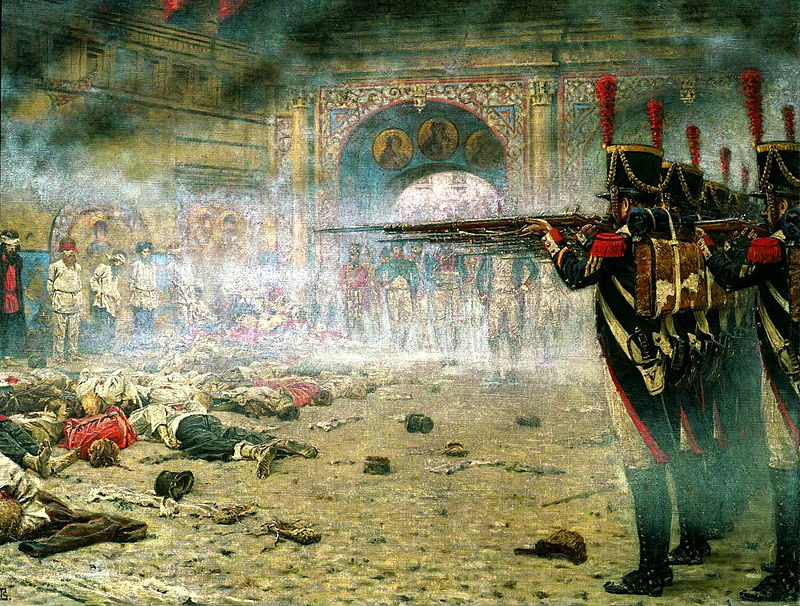 Сражение при Бородино
В Городне - пробиваться или отступать?
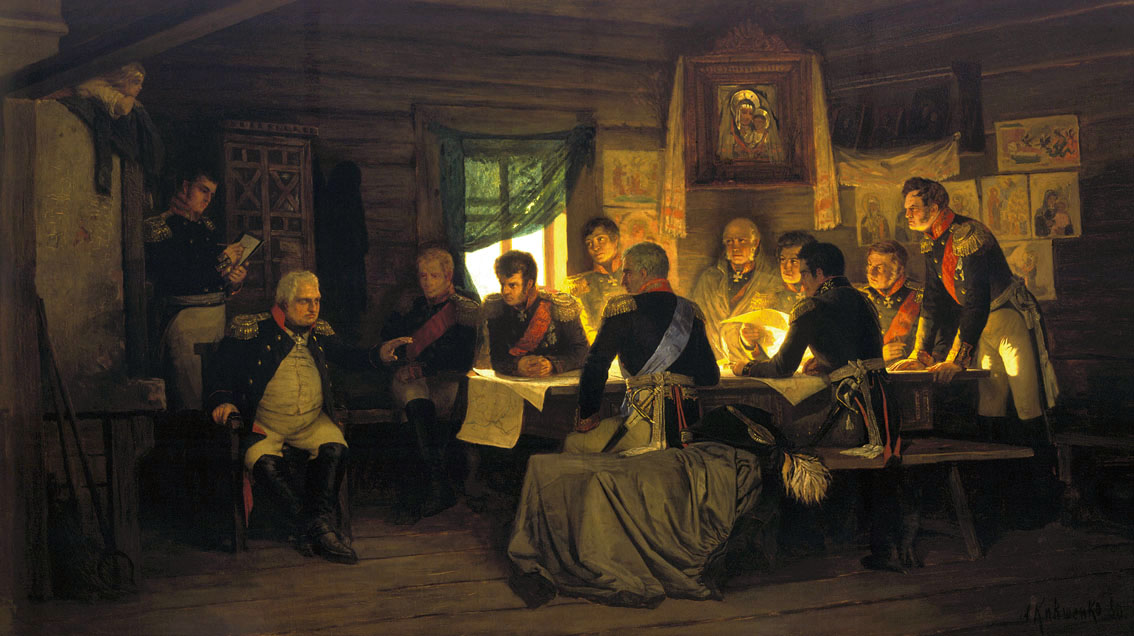 Военный совет в Филях в 1812 году А.Д.Кившенко
В Городне - пробиваться или отступать? В.В. Верещагин.
В Городне - пробиваться или отступать? 
В.В. Верещагин.
Военный совет в Филях в 1812 году 
А.Д.Кившенко
Военный совет в Филях в 1812 году. А.Д.Кившенко